Charter School Standing Committee Roles and Responsibilities
July 16, 2024
1
Statutory Overview
Section 22.1-212.5 defines a public charter school as “a public, nonreligious, or non-home-based alternative school located within a public school division. A public charter school may be created as a new public school or through the conversion of all or part of an existing public school; however, no public charter school shall be established through the conversion of a private school or a nonpublic home-based educational program. A charter school for at-risk pupils may be established as a residential school.”
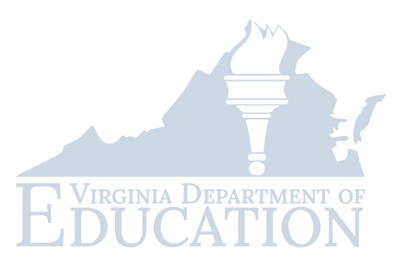 2
Statutory Overview
Section 22.1-212.9.H requires all applications for public charter schools to be submitted to the Virginia Board of Education (Board) for review prior to the submission of the application to the local school board.  Charter school applications must address a list of elements required by Section 22.1-212.8. The Board is required to review, comment, and make a determination as to whether the application satisfies the criteria developed by the Board.
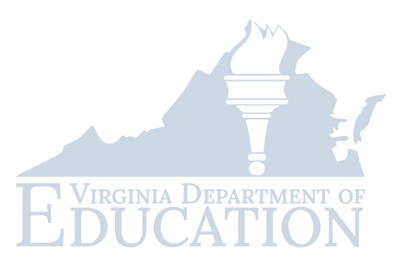 3
Exceptions to State Board of Education Review
However, charter school applications initiated by one or more local school boards are not subject to review by the Board of Education. 

The division would submit a charter school application for each of the new or conversion schools to its local school board for approval.  
A local school board intending to open a new charter school or convert an existing charter school is still required to adhere to Article 1.2 and must address all application elements required in the charter school law, including the provisions specifically for conversions of existing public schools.
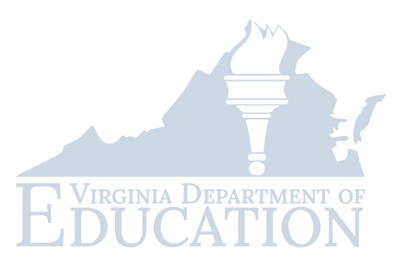 4
State Board of Education Decision Making
The Board is required to render a decision on whether the public charter school application satisfies its criteria.  

A decision by the Board that an application satisfies its criteria does not guarantee that the local school board will approve a request for a charter.
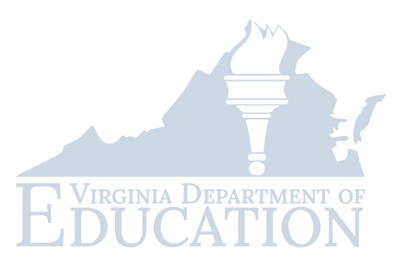 5
Virginia Board of Education’s Charter School Standing Committee
The Board President has appointed members with charter school experience and/or expertise to the Charter School Standing Committee (CSSC) to serve as a technical review panel to examine public charter school applications to ensure they adhere to the Board's charter school criteria. 

Each member of the CSSC will review each application and provide comments.
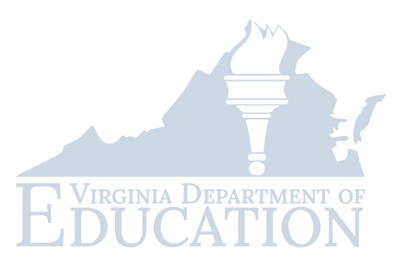 6
At the Substantive Review CSSC meeting:
The public charter school applicant and members of the charter school's management team or a representative of the organization applying to a public charter school must attend. They should be prepared to present on the charter school's feasibility, curriculum, financial soundness, and other Board criteria. 
CSSC members may ask questions to evaluate the applicant’s capacity to implement a plan to operate a high-quality public charter school in Virginia.  
The CSSC will discuss the application and determine whether the application satisfies the charter school criteria set forth by the Board of Education.
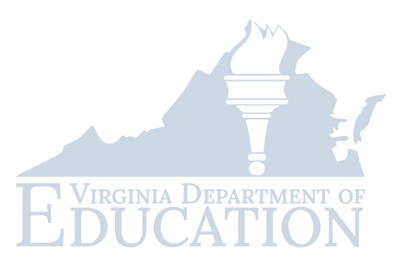 7
Timeline for Comments
All charter school applicants will receive written comments by CSSC members on strengths and suggestions for improving their overall public charter school proposal no more than 5 business days after the CSSC meeting.  
If an application is identified as not satisfying the Board criteria, they can amend the application and receive technical assistance from VDOE before appearing before the CSSC for a second meeting. The CSSC will only review the Board criteria that were not satisfied, rather than the full application again.
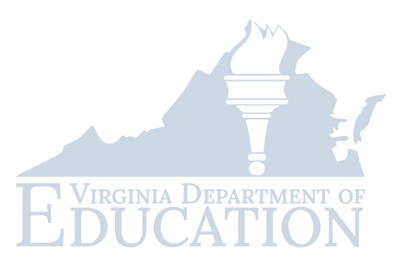 8